2018 Comprehensive Plan AmendmentsFinal Review
Bellevue Planning Commission 
Final Review Public Hearings November 7, 2018
Emil King AICP, Terry Cullen AICP
2018 Annual Comprehensive Plan AmendmentsFinal Review Public Hearing
The Comprehensive Plan is Bellevue’s foundational policy document…an amendment to the Plan is a mechanism by which the City may modify its land use, development or growth policies.
Land Use Code (LUC) 20.30I.120 – Purpose

Overview of the review process:
Limited to an annual process under GMA
Final Review recommendations → City Council action
Environmental impacts examined on entirety of work program
2018 Annual Comprehensive Plan AmendmentsFinal Review Public Hearing
Planning Commission tonight:

Conduct a Final Review public hearing for each of the two City Council-initiated proposed amendments
Conduct a study session following each public hearing to make a formal recommendation to City Council
Continue to conduct real-time auditing of tonight’s material and process
Grand Connection
East Main
4
2018 Comprehensive Plan AmendmentsFinal Review
Grand Connection
Final Review Public Hearing
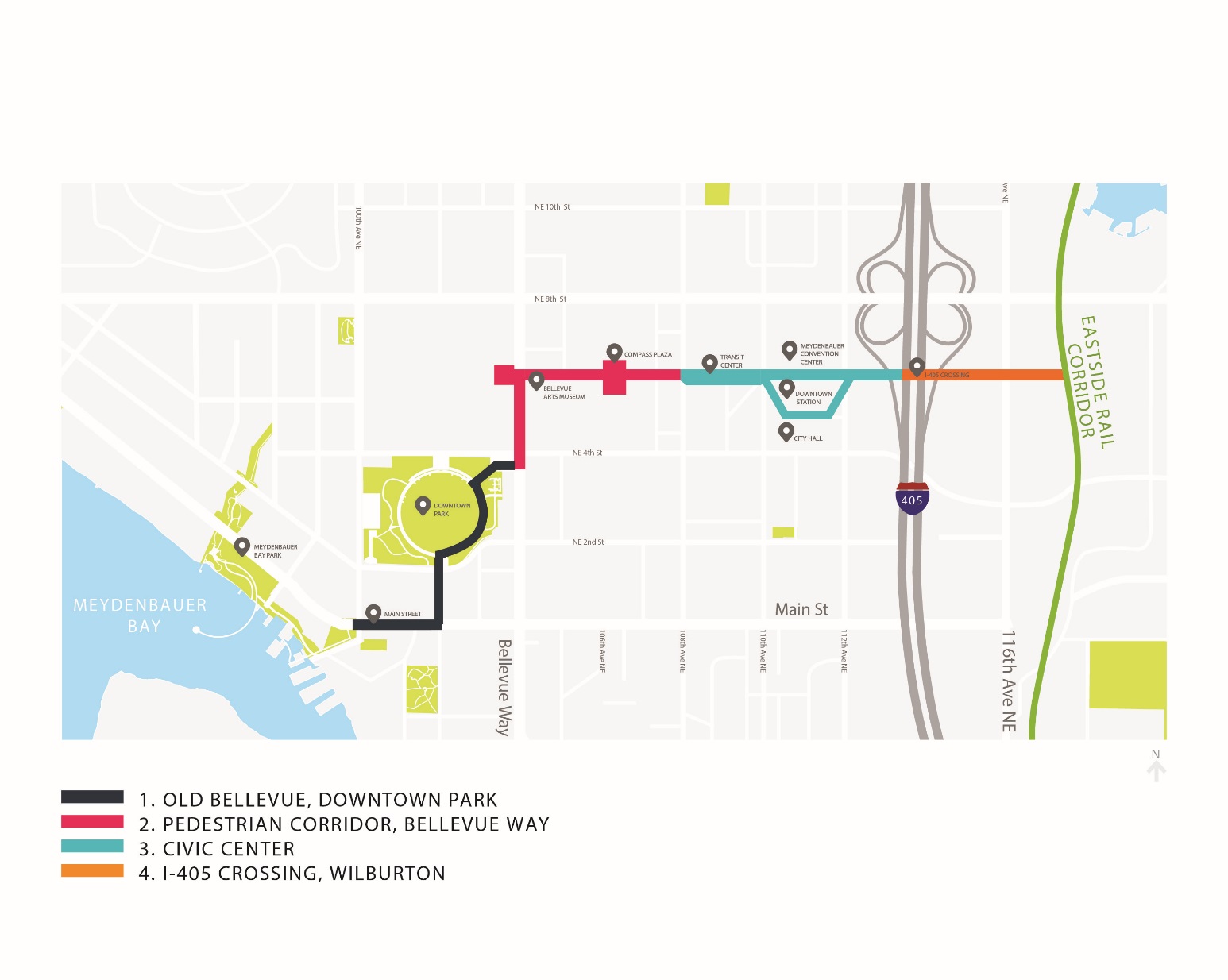 [Speaker Notes: Refer to policies and map amendment pieces in staff report]
Grand Connection
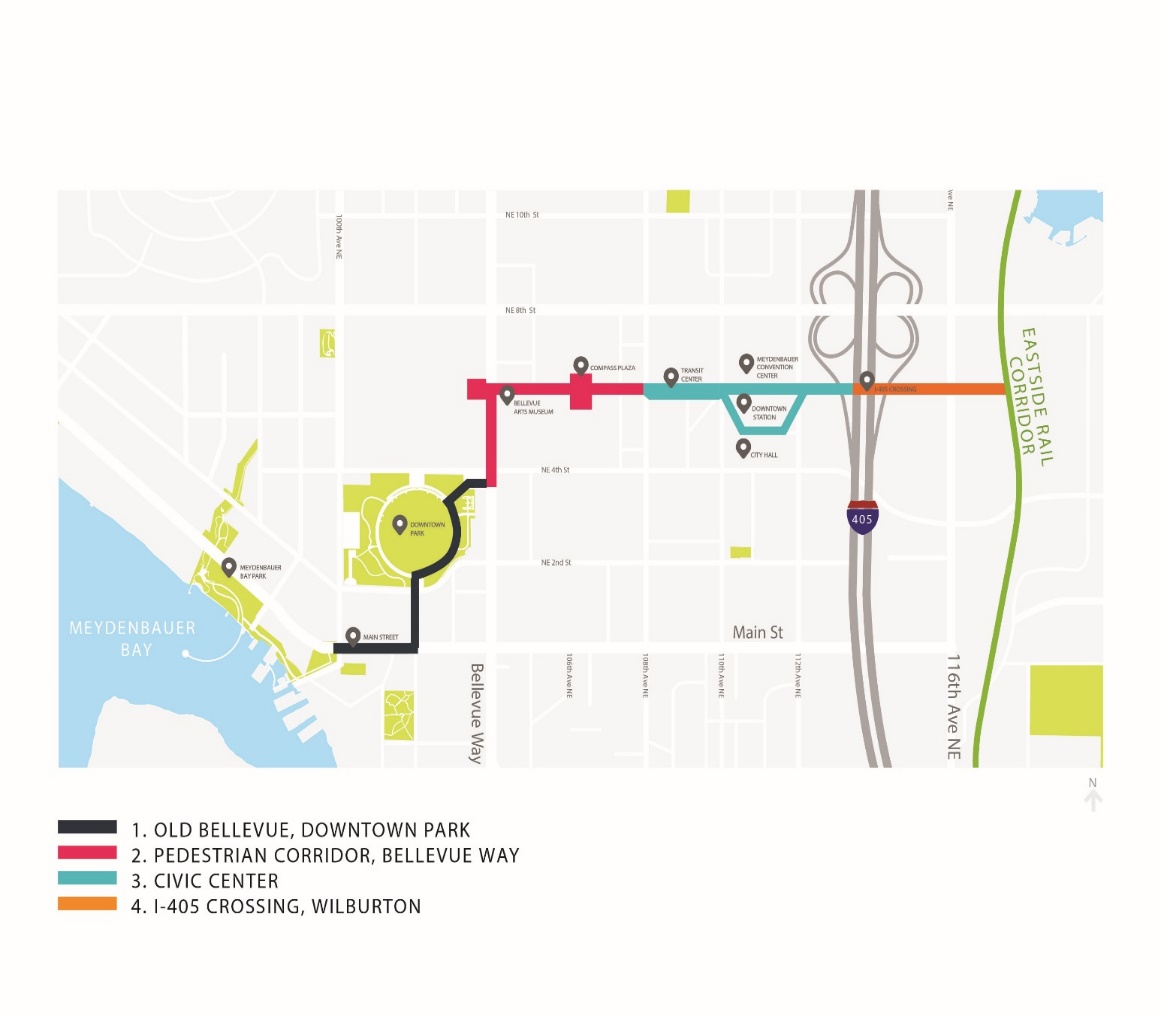 Staff Recommendation
Meets Final Review
Approve
Consistent with the Comprehensive Plan 
Addresses interests and changed needs of the entire city
Addresses significantly changed conditions 
Demonstrates public benefit and enhances the public health, safety, and welfare
Grand Connection Final ReviewPublic Comment
General support for Grand Connection policies during Commission process to date

Ongoing Public Engagement
Project website
Community meetings
Stakeholder worksessions
Grand Connection Plan AmendmentNext Steps
Sequence One: changes and improvements to existing infrastructure between 100th Avenue NE/Main Street and the Civic Center District.
Land Use Code Amendment (LUCA)
Design Guidelines development
Sequence Two:
I-405 crossing/interface with:
Downtown
Wilburton Commercial Area future vision (2019)
Eastside Rail Corridor
2018 Comprehensive Plan AmendmentsFinal Review
Grand Connection
Threshold Review Study Session